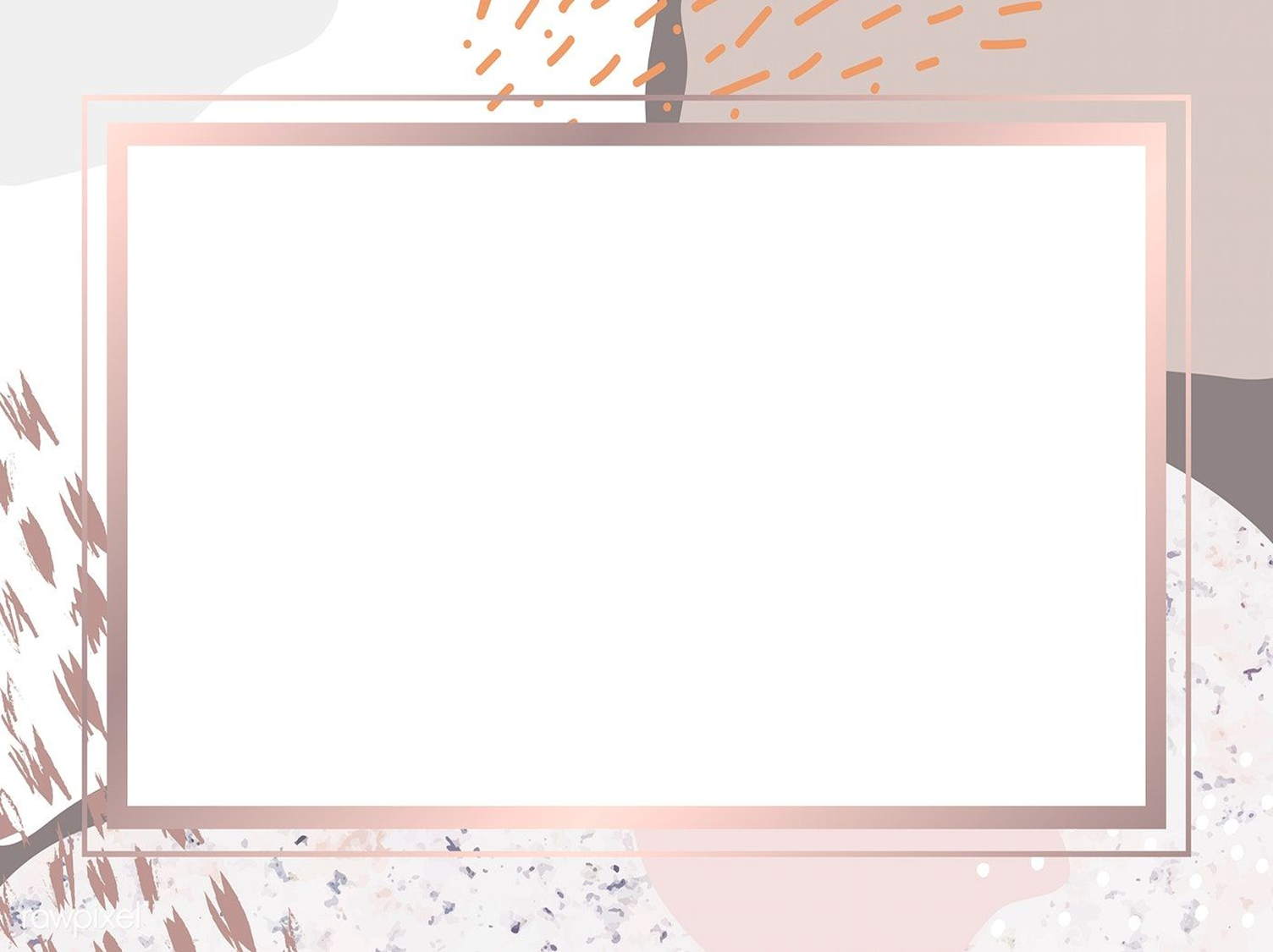 Biggest Mistake
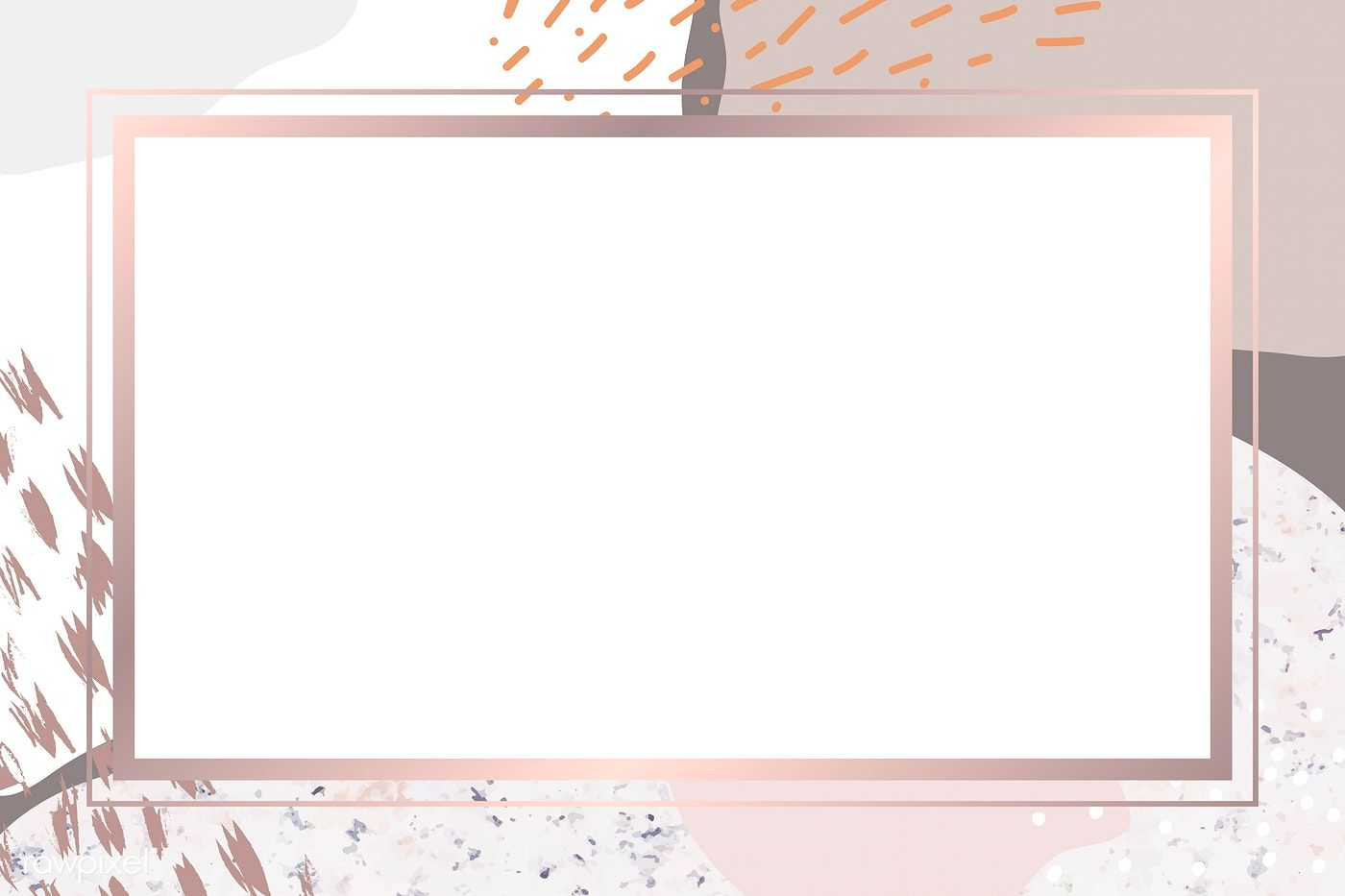 Not Being Ready Today
2 Peter 3:9-15 consider that the longsuffering of our Lord is salvation 
Matthew 24:36-44 could be while at work, busy at home or an the road driving 
James 4:13-14 life is like a vapor 
2 Corinthians 6:2 today is the day of salvation